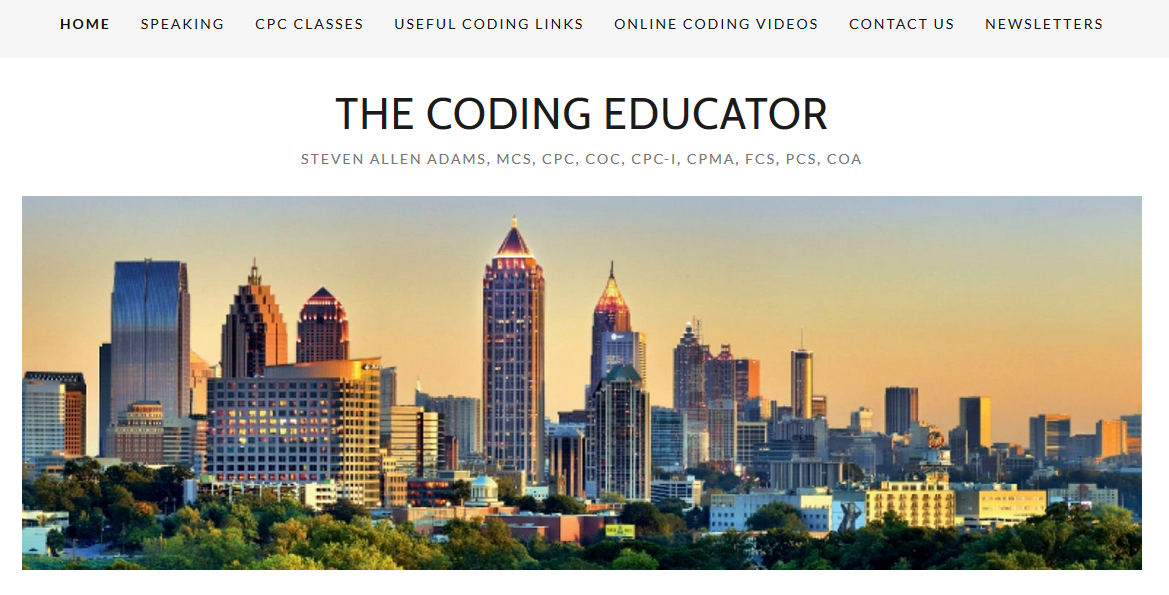 CPT and ICD-10 Coding Updatenew codes for 2018
Steve Adams, MCS, COC, CPC, CPMA, CPC-I, PCS, FCS, COA
 email: steve.adams@inhealthps.com
 web: thecodingeducator.com
THECODINGEDUCATOR.COM
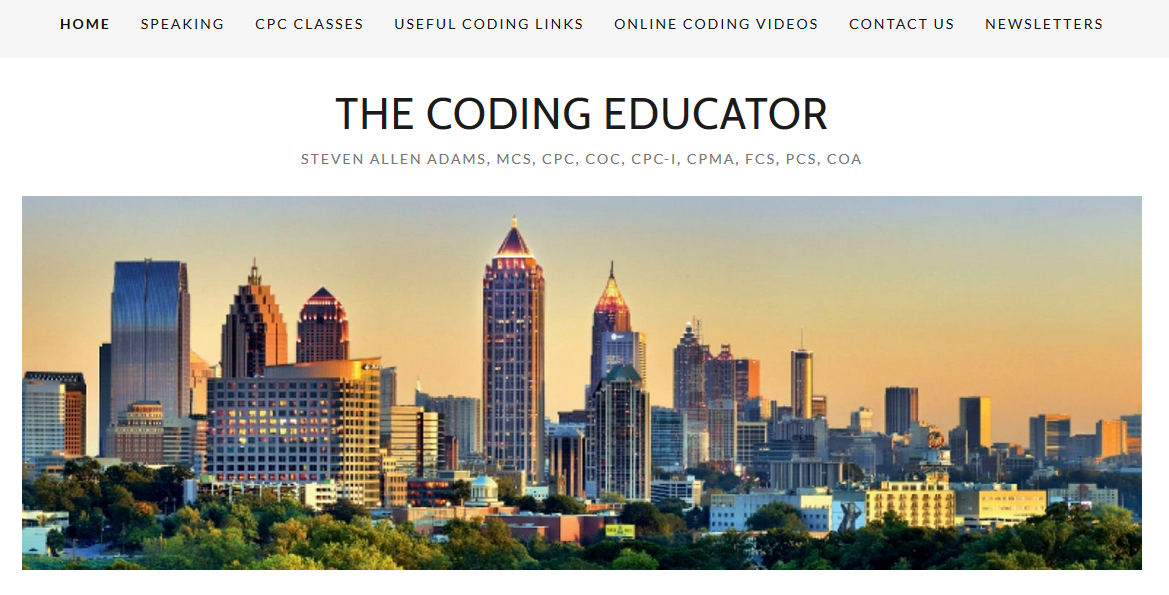 Discussion Points
ICD-10 Update
CMS Update
CPT Update
EM
Anesthesia
Surgery
Radiology
Pathology
Medicine
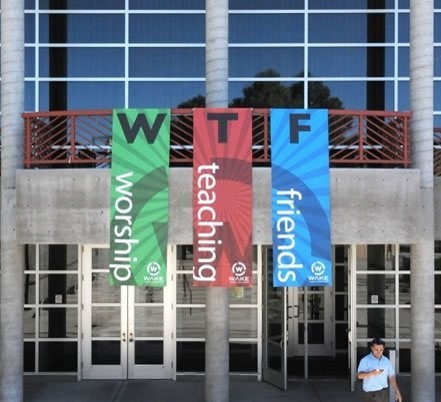 ICD-10 Updates
Ell.10     Ell.11
Type 2 DM with ketoacidosis, without coma
Type 2 DM with ketoacidosis, with coma
F10-F19
Abuse and Dependence Codes are Updated
I21.0-I21.3I21.4I21.A1   I21.A9
STEMI – Type 1
NSTEMI – Type 1
MI, Type 2
MI, Type 3, 4a, 4b, 4c and 5
I50.81__
Right Heart Failure as acute, chronic or acute on chronic
M48.06__
Spinal Stenosis of the lumbar region – absence or presence of neurogenic claudication
N63.__ __
New Codes for Breast Lumps better identify which breast and the area of the breast where the lump is found
R06.03
Acute Respiratory Distress
Z71.82
Preventive Medicine Counseling for Exercise
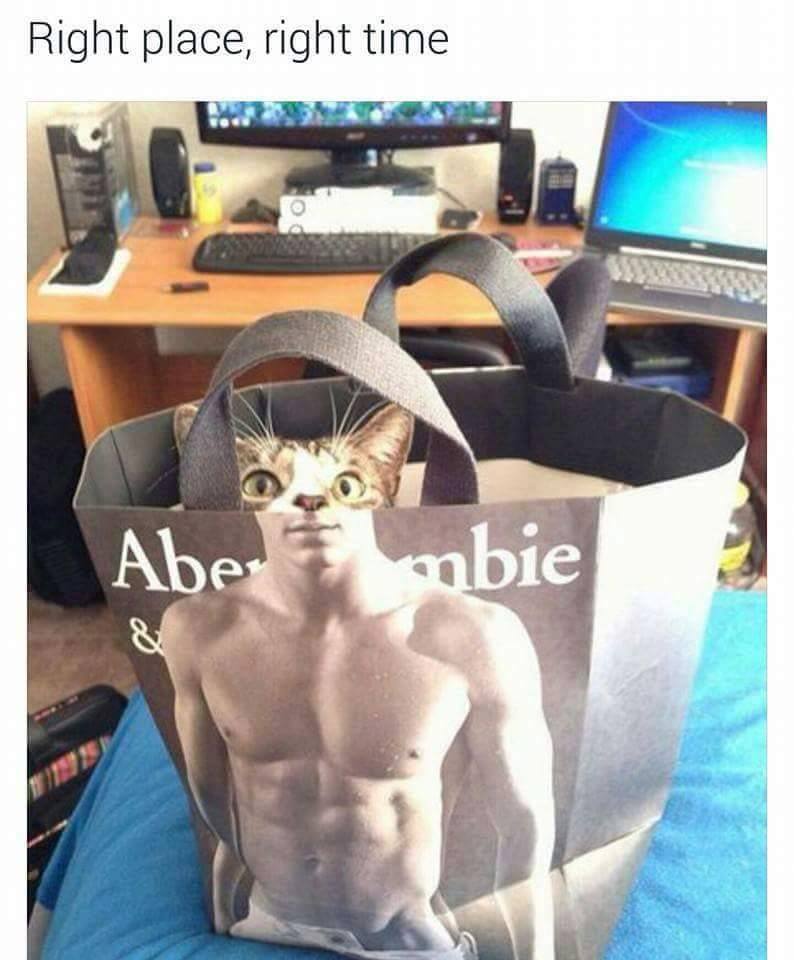 CMS Update
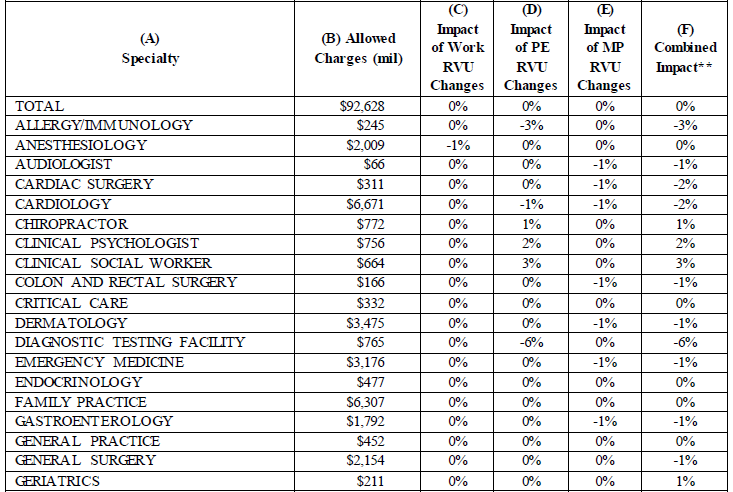 Proposed Impact 2018
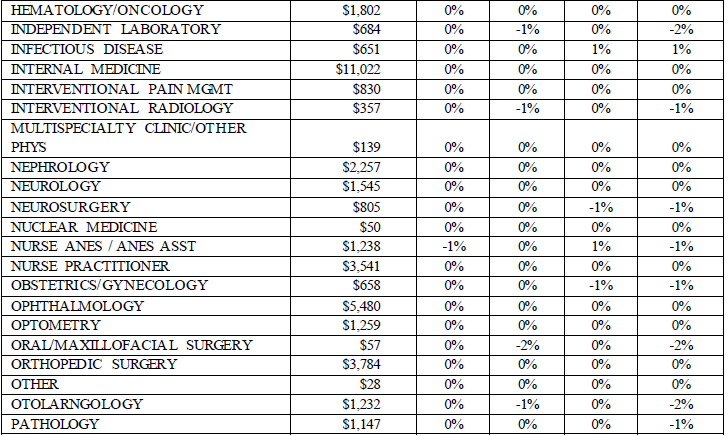 Proposed Impact 2018
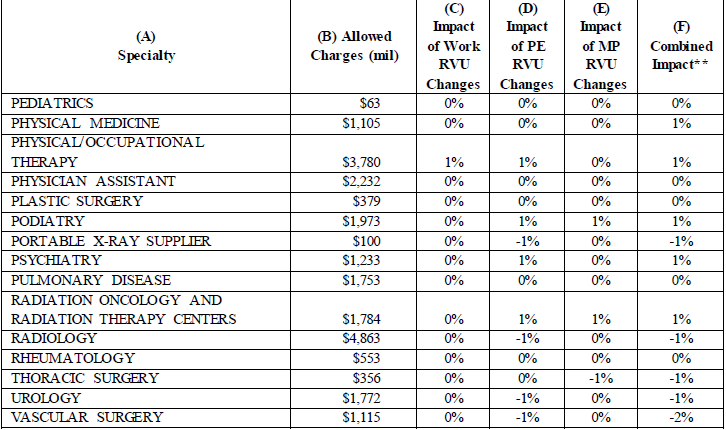 Proposed Impact 2018
Add-on Codes for Preventive Services
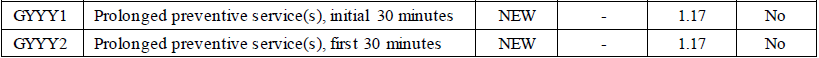 Changes to EM Coding
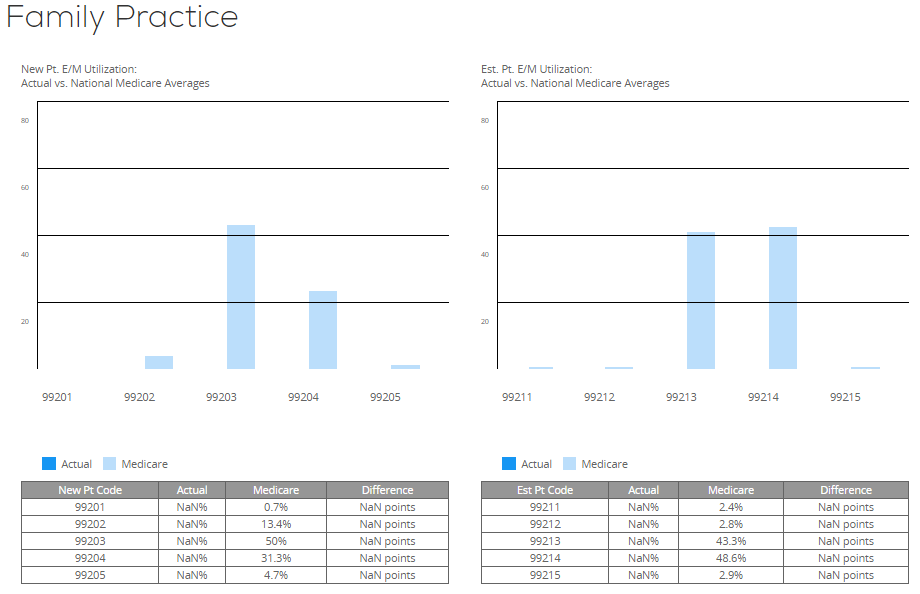 Data Points
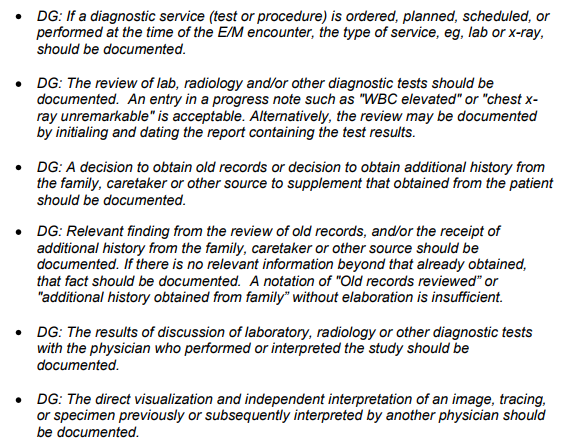 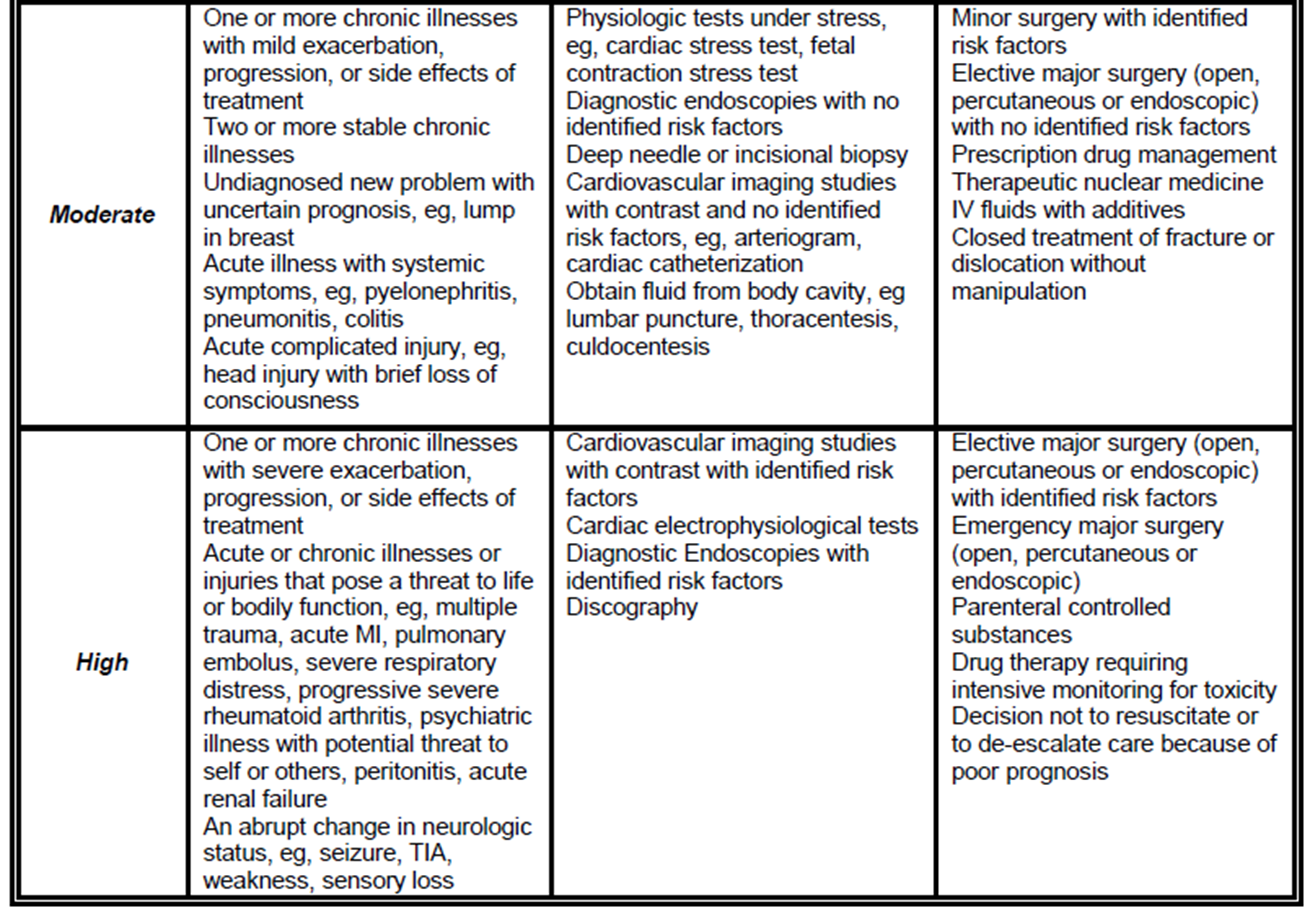 Medical Decision Making
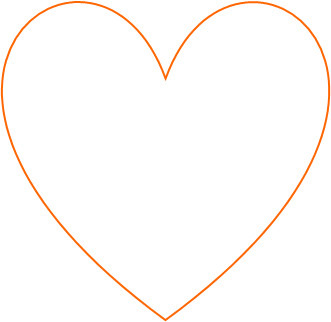 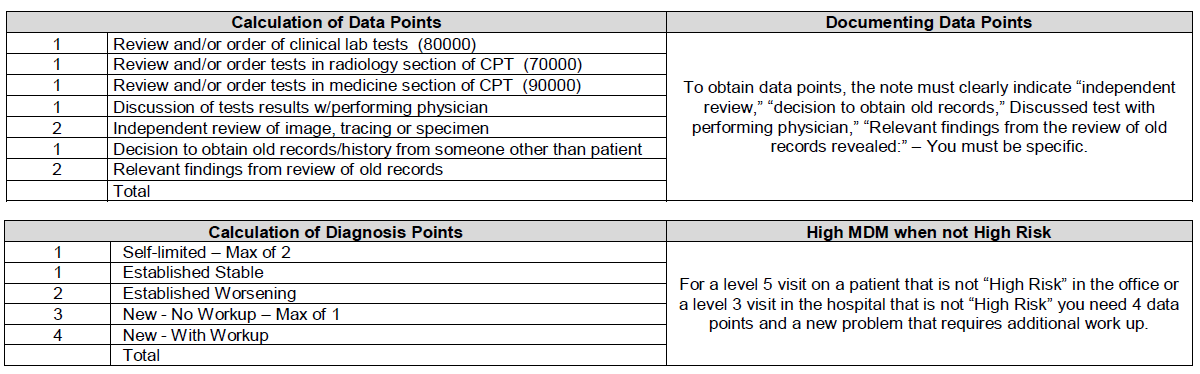 High MDM without High Risk
Diagnosis Points (four dx points)
Data Points (four data points)
Diabetes – stable / A1C 6.5
HTN – new onset chest pain / EKG and NST
OSA – stable – continue with BiPap
CKD – stable / has f/u with nephrology
Ordered 83036
Ordered 93000
Ordered 76852
Review of nephrologist notes from last month show no change in CKD 1 dx earlier this year –Nephrologist believes this is most likely related to DM - patient encouraged to lose weight and obtain urine culture due to recent bout of UTI and encouraged to see Urologist
High MDM without High Risk
Diagnosis Points (four dx points)
Data Points (four data points)
Ordered 83036 – 1 point
Ordered 93000 – 1 point
Ordered 76852 – 1 point
Review and summarize old records – 2 points



5 points
Diabetes – stable - 1 point
HTN – new onset chest pain - 2 points
OSA – stable – 1 point
CKD – stable – 1 point



5 points
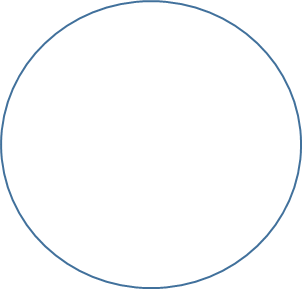 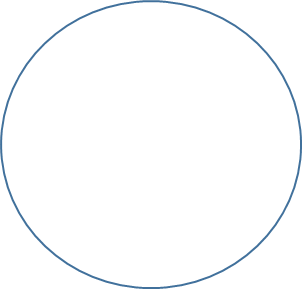 Palmetto and Detailed Examination
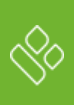 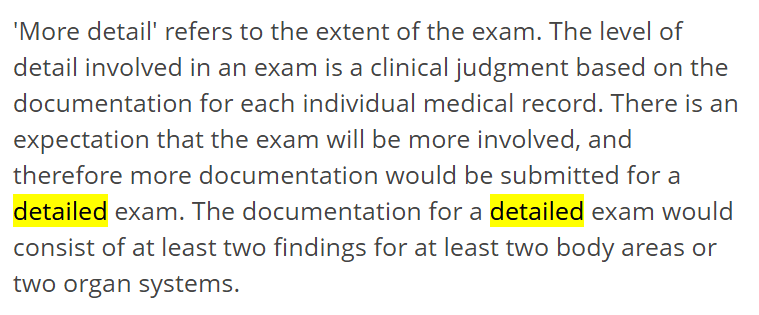 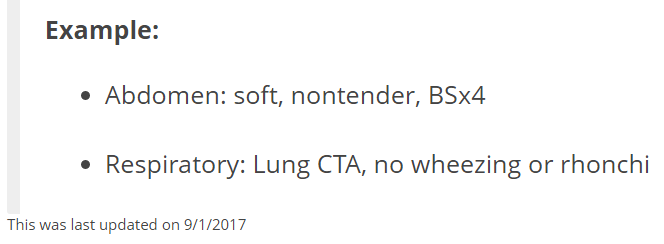 MIPS Changes
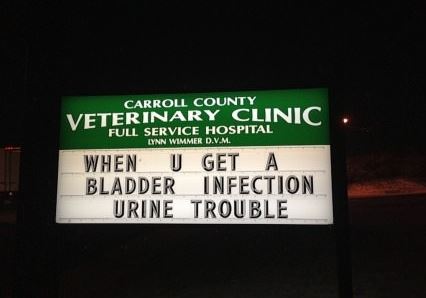 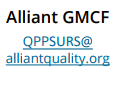 2018 QPP Program
One of the biggest take away points from the proposed rule is the note from CMS that only 36% of clinicians will be eligible for MIPS after all exclusions, although they make up 58% of Medicare Part B charges. 
Flexibility is another major component in the proposed rule. CMS increased the low-volume threshold to $90,000 or less in Medicare Part B charges or 200 or fewer Medicare patients annually. The original threshold was $30,000 in Medicare Part B charges or 100 Medicare patients.
To form a virtual group, physicians can take one of two paths:

•    Stage 1: Solo practitioners and groups with 10 or fewer eligible clinicians may contact their designated Technical Assistance representative(qpp.cms.gov) or the Quality Payment Program Service Center to determine if they are eligible to join or form a virtual group.

•    Stage 2: CMS will determine if the group members are eligible to join or form a virtual group. During Stage 2, the virtual group must name an official representative who will submit their election to CMS via email to MIPS_VirtualGroups@cms.hhs.gov by Dec. 1.
Virtual Groups
The first year will be small
In a report CMS released on virtual groups, the agency said it expects low participation next year. It estimates that only 16 virtual groups will participate made up of 765 MIPS-eligible physicians nationwide.
Check Out Your Scores
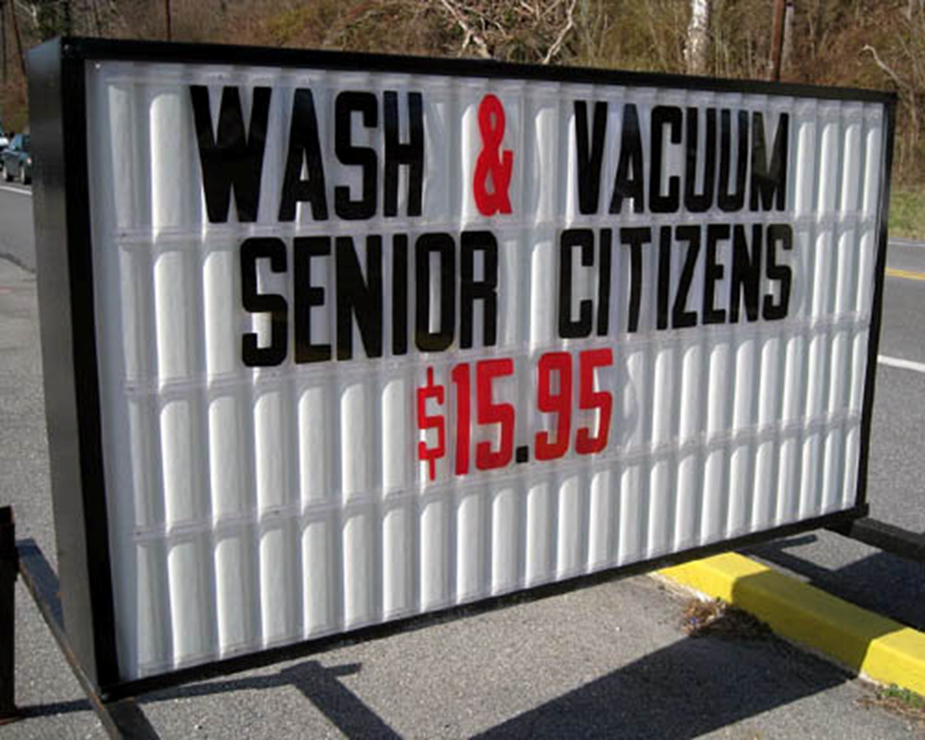 CPT Update
2018 CPT Changes
The CPT 2018 manual contains a total of 

 172 new codes
 60 revised codes
 82 were deleted
EM Changes for 2018
99483
99484
99484
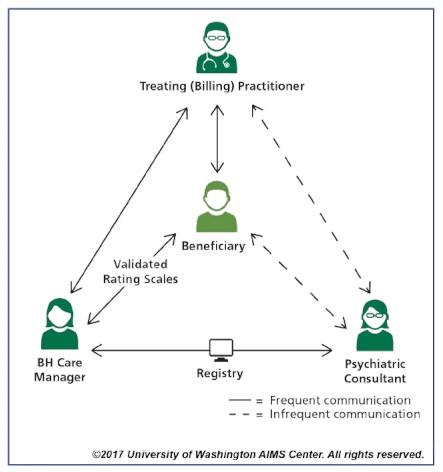 99492
99493
99494
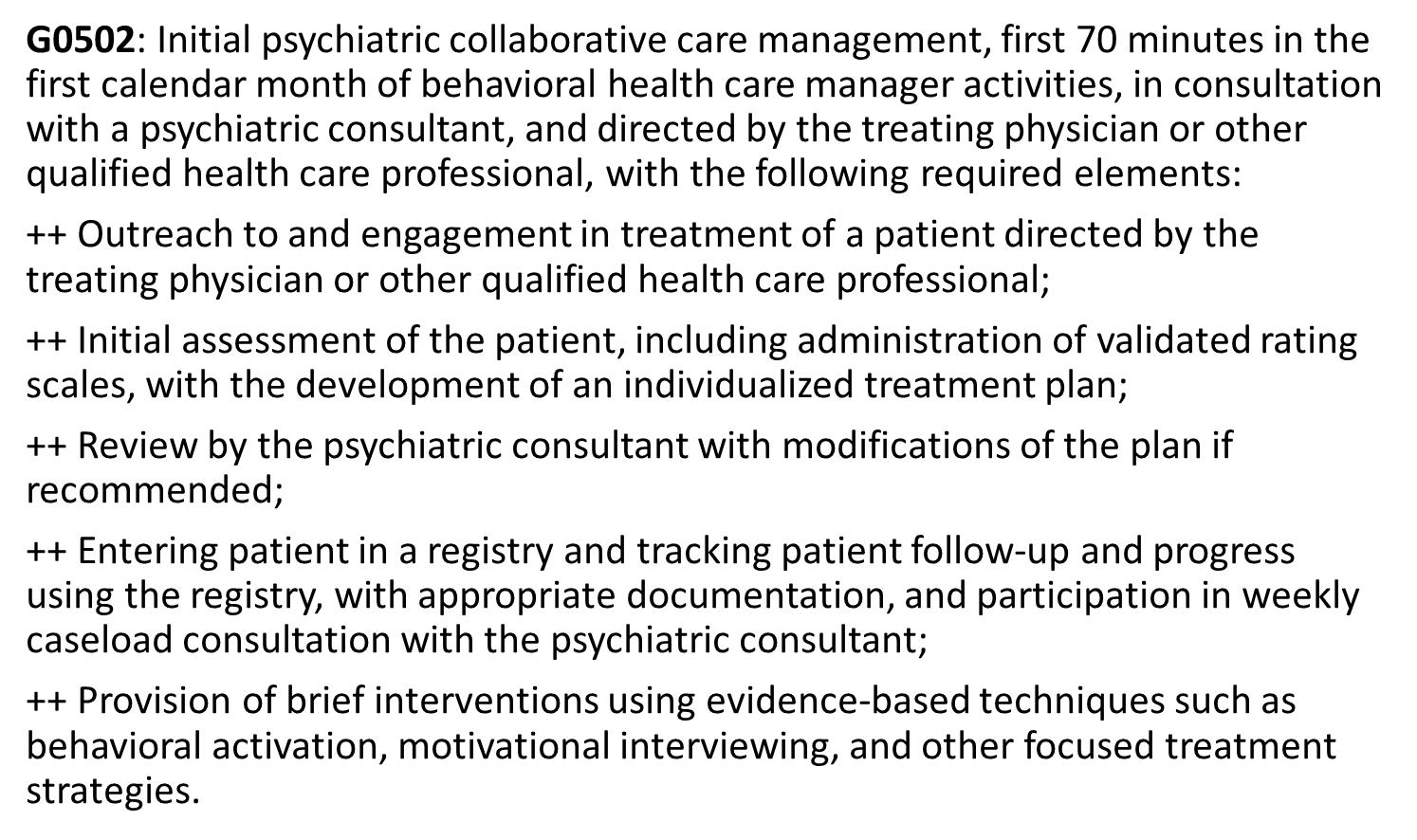 99492
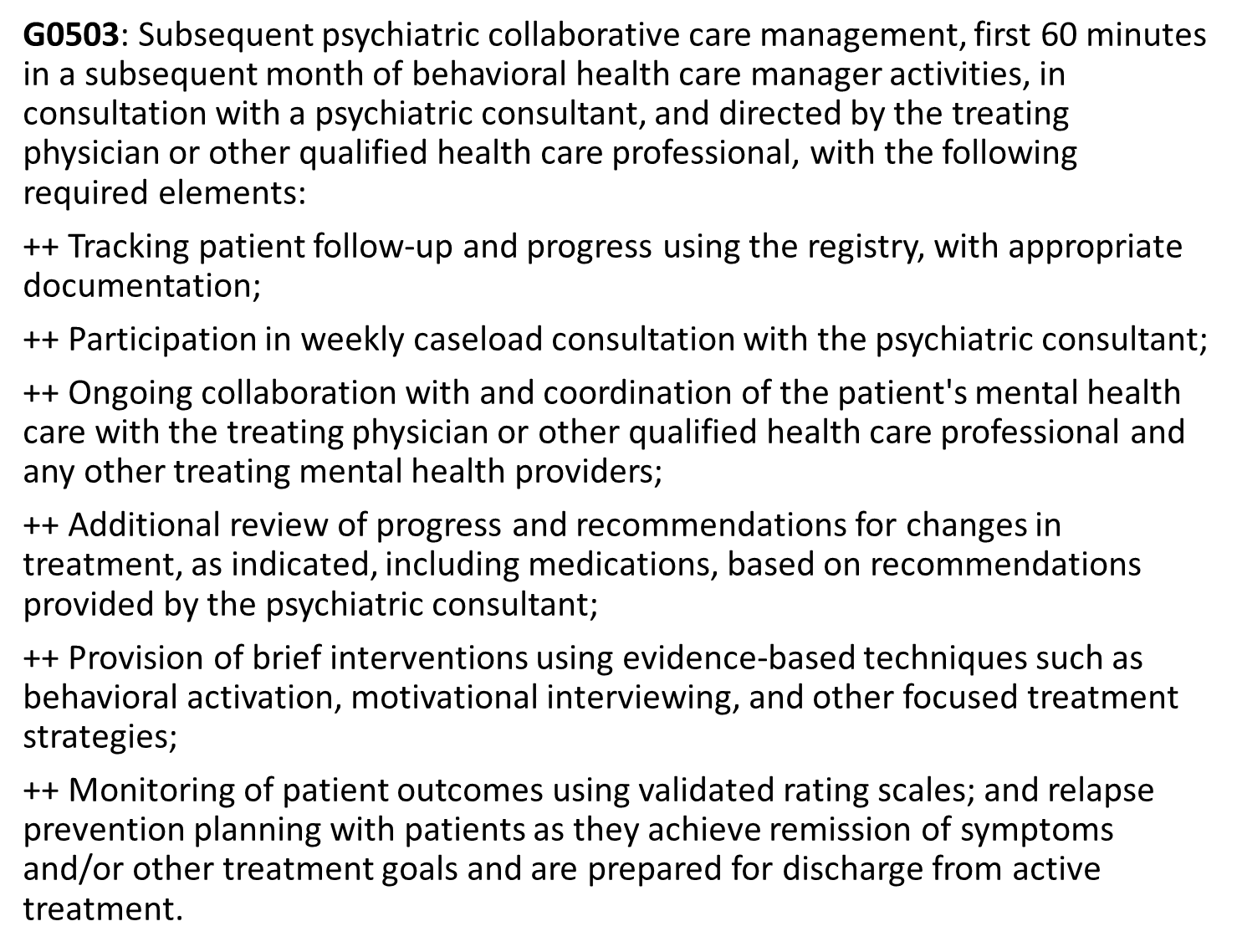 99493
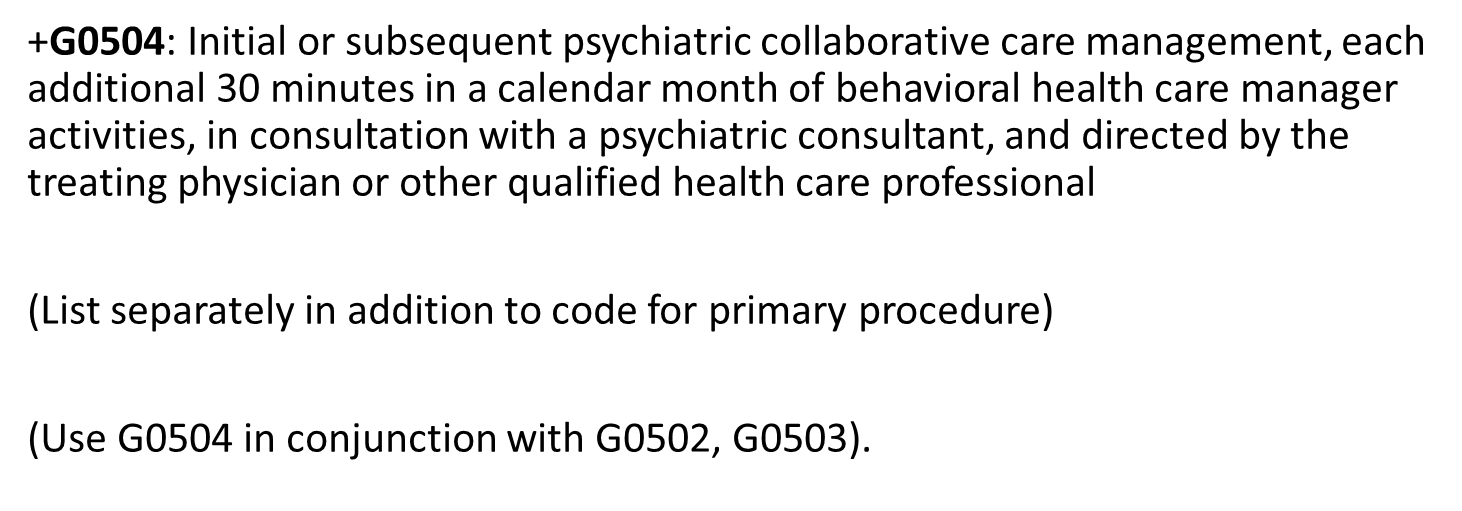 99494
Oh, you now have a way to report managing a patient’s warfarin therapy via code 93793 (Anticoagulant management for a patient taking warfarin, must include review and interpretation of a new home, office, or lab international normalized ratio (INR) test result, patient instructions, dosage adjustment (as needed), and scheduling of additional test(s), when performed).
INR Code
Anesthesia
Integumentary Changes for 2018
Because they are less bulky, fasciocutaneous flaps are indicated when thinner flaps are required. Unlike with muscle flaps, no functional loss occurs. Although these flaps provide a donor site in areas that are not available for random axial flaps, significant donor site morbidity can be associated with these flaps. Fasciocutaneous flaps are not as resistant to infection as muscle flaps. Monitoring flap failure occasionally can be difficult.
15730 – midface flap

15733 – Myocutaneous, or fasciocutaneous flap; head and neck

(For non-axial pattern advancement flaps continue with 14040-14302)
Use fasciocutaneous flaps to provide coverage when a skin graft or random skin flap is insufficient for coverage (eg, in coverage over tendon or bones). Orient the flap along the direction of the supplying vessel; knowledge of the direction or orientation of the fascial plexus, the fasciocutaneous perforators, and the fascial septum is required. They are simple to elevate, quick, and fairly reliable in healthy patients.
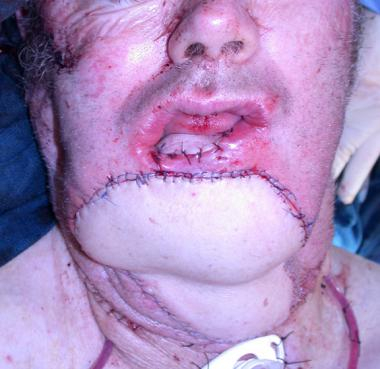 Integumentary Changes for 2018
+19294 – Preparation of tumor cavity, with placement of a radiation therapy applicator for intraoperative radiation therapy (IORT) concurrent with partial mastectomy
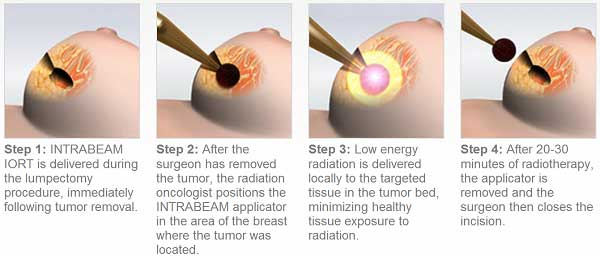 Intraoperative radiation therapy (IORT) delivers a concentrated dose of radiation therapy to a tumor bed during surgery. This advanced technology may help kill microscopic disease, reduce radiation treatment times or provide an added radiation "boost."
Chemical Cauterization
Proud Flesh
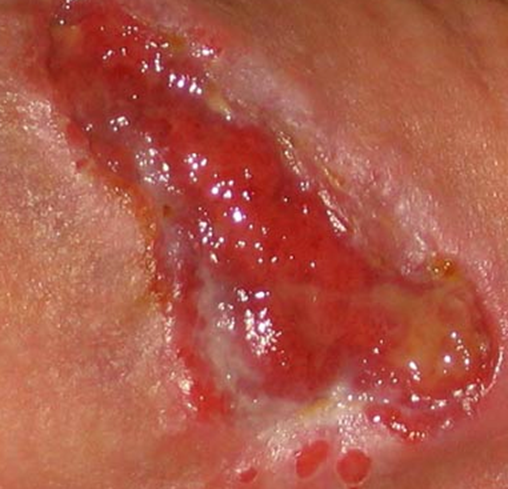 Granulation tissue is the pink layer you find under a scab if you pick it off. Proud flesh is also known as persistent granulation tissue, and occurs when the scabs normal granulation tissue does not go away. Proud flesh can persist for years until it is removed, destroyed, or until the cause is alleviated.
Nasal Sinus Surgery
Nasal sinus endoscopy codes revised and expanded. Five new codes allow you to report ligation of sphenopalatine artery (31241) and total anterior/posterior nasal/sinus endoscopy (31253, 31257 and 31259) and dilation of the frontal and sphenoid sinus ostia (31298). Codes 31254, 31255 and 31276 were revised.
Sinus Changes
31241 - Nasal/Sinus endoscopy, surgical; with ligation of sphenopalatine artery
31254 - Nasal/Sinus endoscopy, surgical with ethmoidectomy; partial (anterior)
31255		total (anterior and posterior)
31253		total, including frontal sinus exploration, with removal of tissue from frontal sinus, 		when performed
31257		total, including sphenoidotomy
32159		total, including sphenoidotomy, with removal of tissue from the sphenoid process
 - Nasal/sinus endoscopy, surgical, with frontal sinus exploration, including removal of 			tissue from frontal sinus, when performed
31298 – Nasal/sinus endoscopy, surgical; with dilation of frontal and sphenoid sinus ostia (eg, 			balloon dilation)
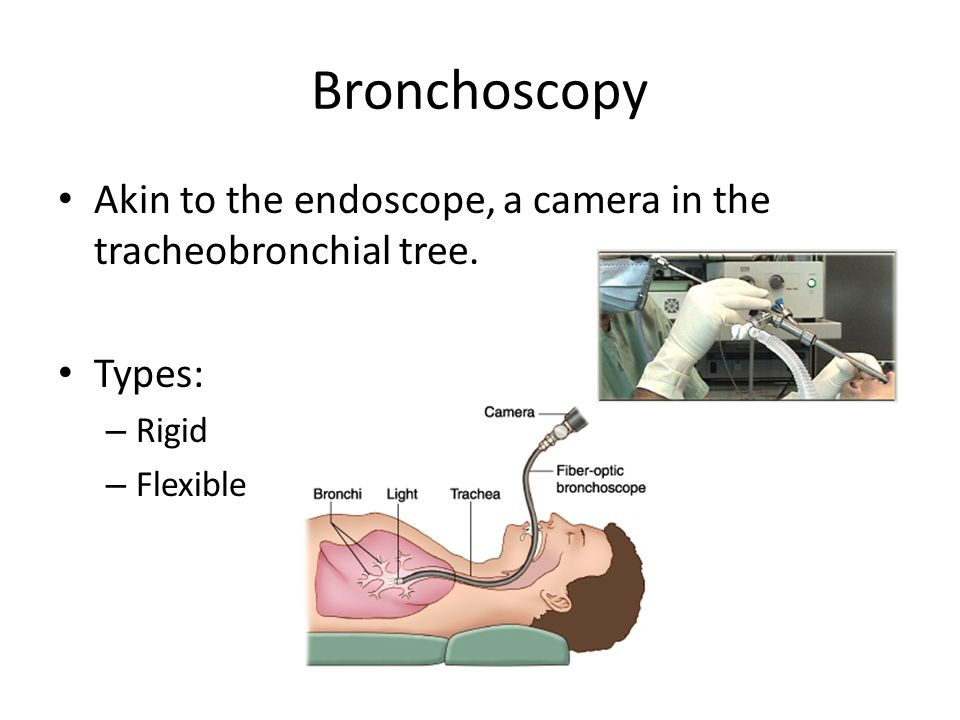 Laryngotomy
Diagnostic laryngotomy code 31320 is deleted, while therapeutic aspiration bronchoscopy codes 31645 and 31646 are revised to specify initial or subsequent.
Cryoablation of Pulmonary Tumors
Total heart replacement system codes move to CPT Category I from Category III. You’ll be able to report implantation (33927) removal and replacement (33928) and removal in preparation for heart transplant (33929) in place of codes 0051T-0053T.
Heart Replacement
New comprehensive codes will be created for endovascular repair of abdominal aortic aneurysms, and component codes such as 34802 and 75952 will be deleted. Also, the guidelines will be expanded to identify the procedures that may be coded separately.
AAA
The codes for retrograde brachial arteriogram (36120 and 75658) will be deleted, and code 36140 will become a stand-alone code for nonselective upper or lower extremity arteriography.
Arteriography
Arteriography
Several new codes will be created for treatment of incompetent veins using chemical adhesive and non-compounded foam sclerosant. Also, the codes for injection of sclerosing solution (36468-36471) will be revised to clarify the conditions being treated.
Incompetent Veins
Incompetent Vein
A new combination code will be created for bone marrow biopsy and aspiration.

   38222: Bone Marrow Biopsy and Aspiration
Bone Marrow Biopsy
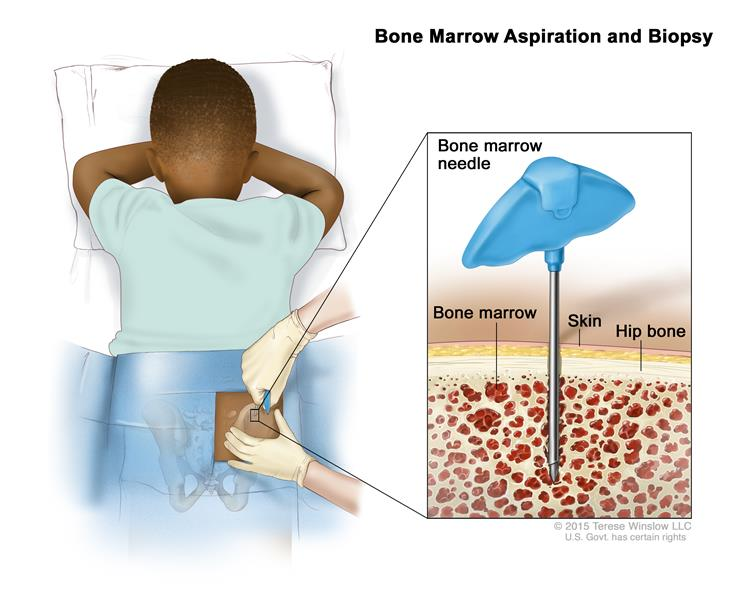 Bone marrow aspiration removes a small amount of bone marrow fluid and cells through a needle put into a bone. 
A bone marrow biopsy removes bone with the marrow inside to look at under a microscope. 
The aspiration (taking fluid) is usually done first, and then the biopsy.
Laparoscopy
38573 - Laparoscopy, surgical; with bilateral total pelvic lymphadenectomy and periaortic lymph node sampling, peritoneal washings, peritoneal biopsy(ies), omentectomy, and diaphragmatic washings, including diaphragmatic and other serosal biopsy(ies), when performed
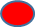 A new category I code (   55874) has been created for transperineal injection of peri-prostatic spacer material, replacing Category III code 0438T.

The intent of SpaceOAR System to reduce the radiation dose delivered to the anterior rectum
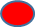 Transperineal Injection
Anterior colporrhaphy, repair of cystocele with or without repair of urethrocele, including cystourethroscopy, when performed – don’t bill with 52000
57240 – 57265 Revised
Laparoscopy, surgical, total hysterectomy for resection of malignancy (tumor debulking), with omentectomy including salpingo-oophorectomy, unilateral or bilateral, when performed
58575
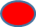 Debulking
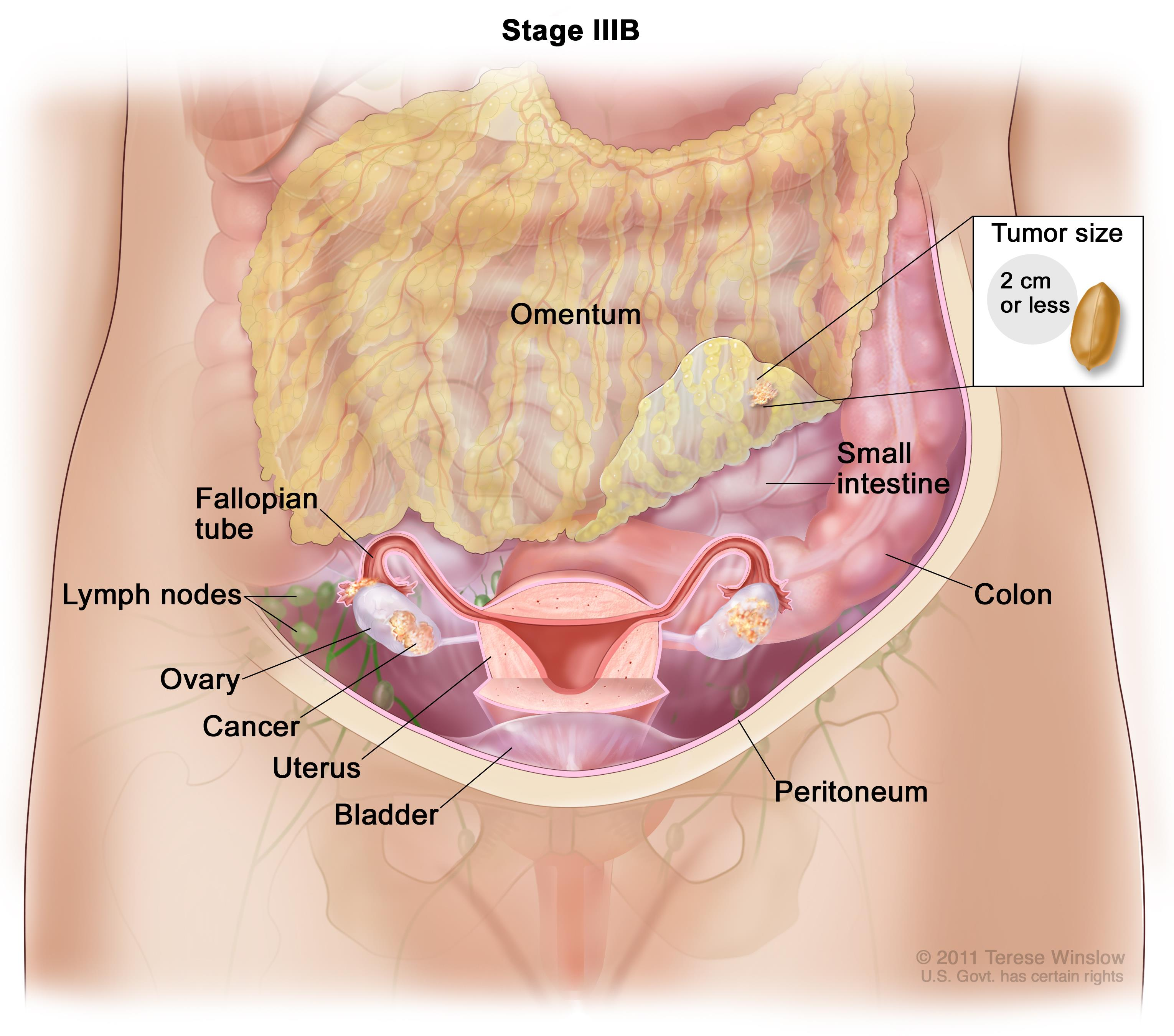 In terms of ovarian cancer treatment, debulking or “cytoreduction” is a type of surgery with the goal to remove as much cancerous tissue in a patient’s abdomen as possible. Some tumors may be completely removed while others are just reduced in size.

In these cases, “optimal debulking” reduces tumor size to <1cm in order to make subsequent treatment strategies (chemotherapy or radiation) more effective.
Providers who perform peripheral nerve neurostimulator services should note that 64550 will specify transcutaneous electrical nerve units next year. The new descriptor states “Application of surface (transcutaneous) neurostimulator (eg TENS unit).” In addition, neurostimulator code 64565 (Percutaneous implantation of neurostimulator electrode array; neuromuscular) will be deleted.
TENS Unit
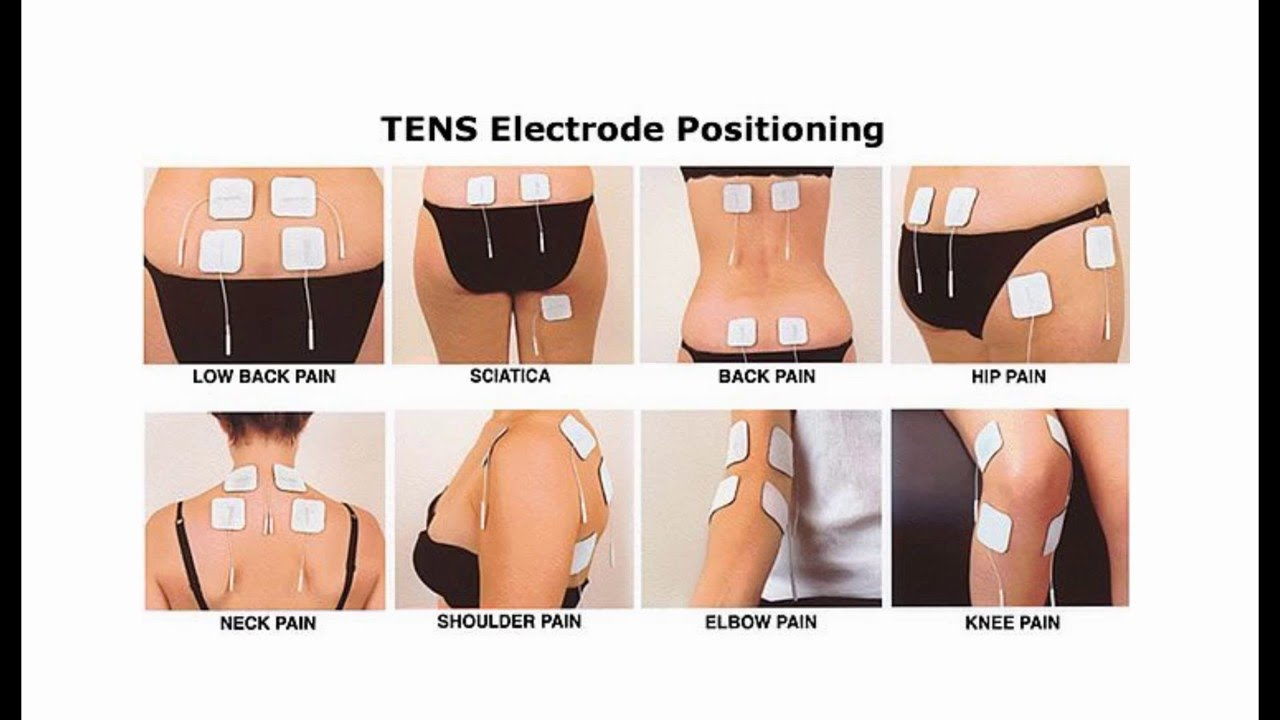 The nervous system chapter contains a handful of additions, revisions and deletions. Surgeons who perform nerve repairs with allografts will have a new primary and add-on code pair next year. Surgeons will report 64912 (Nerve repair; with nerve allograft, each nerve, first strand [cable]). They’ll report any additional strands with 64913 (…; with nerve allograft, each nerve, each additional strand [List separately in addition to code for primary procedure]).
Chest X-Ray
Abdominal X-ray
▲76000 Fluoroscopy (separate procedure), up to 1 hour physician or other qualified health care professional time, other than 71023 or 71034 710X4 (eg, cardiac fluoroscopy)
Fluoroscopy - Revised
Ultrasound
Ultrasound exams revised. Revised descriptors instruct you to report a complete service when the provider examines the joint space and the surrounding soft tissues. Report a limited service when the exam involves a joint space or surrounding soft tissues such as tendons or nerves:

76881 Ultrasound, extremity, nonvascular, complete joint (ie, joint space and peri-articular soft tissue structures) real-time with image documentation; complete.
76882 Ultrasound, limited, anatomic specific joint or other nonvascular extremity structure(s) (eg, joint space, peri-articular tendon[s], muscle[s], nerve[s], other soft tissue structure[s], or soft tissue mass[es]), real-time with image documentation.
Drug Tests RevisedRemoved – (eg, immunoassay)
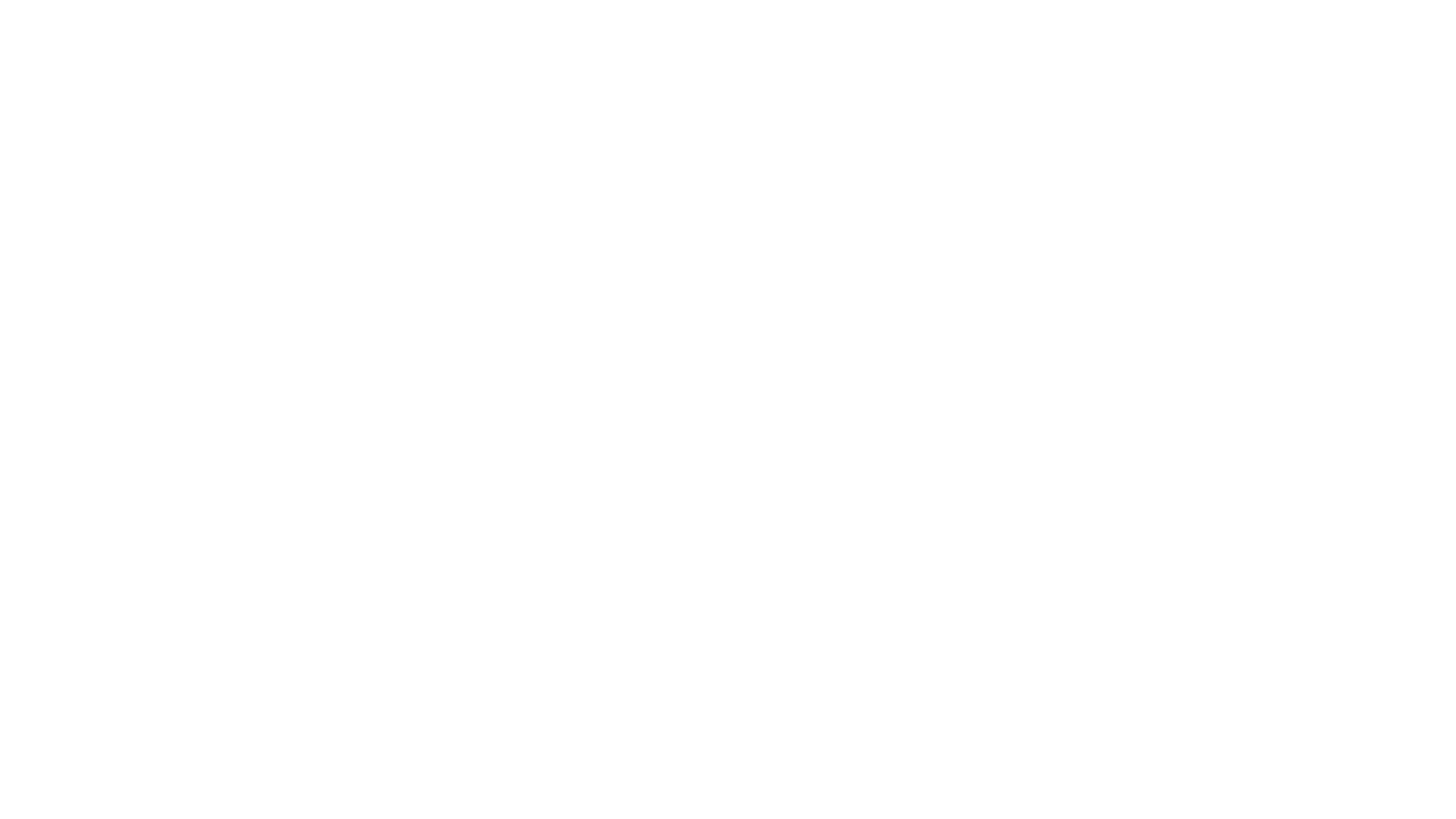 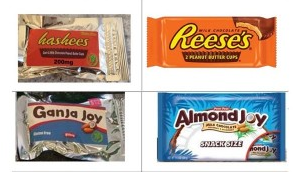 Albumin - Revised
Albumin
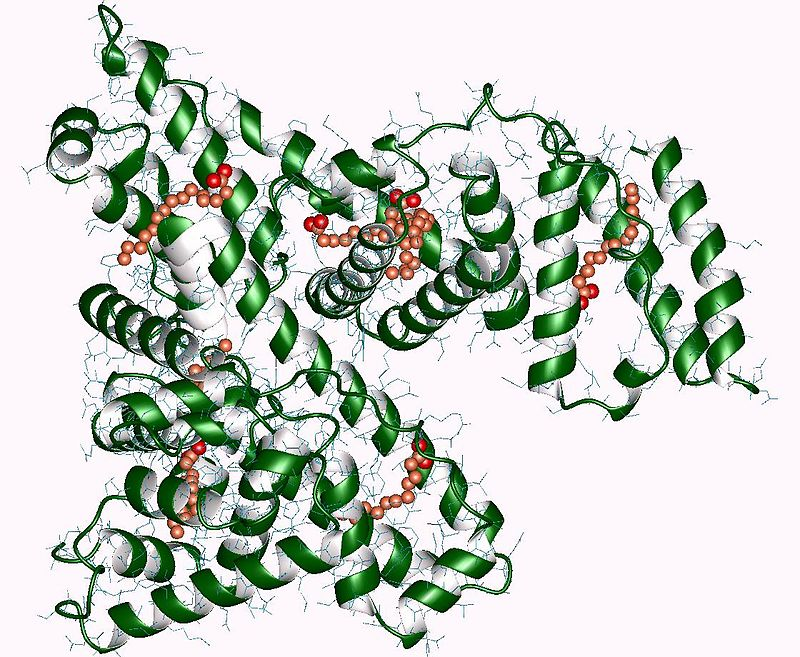 It is the most abundant protein in human blood plasma; it constitutes about half of serum protein. It is produced in the liver. It is soluble and monomeric. Albumin transports hormones, fatty acids, and other compounds, buffers pH, and maintains oncotic pressure, among other functions.
Vaccines
Pulmonary
Exercise-induced bronchospasm (also called EIB) happens when the airways in your lungs shrink (get smaller) while you are exercising. This makes it difficult to breathe. If you have EIB, it can be hard for you to exercise for more than 30 minutes at a time.
What is EIB?
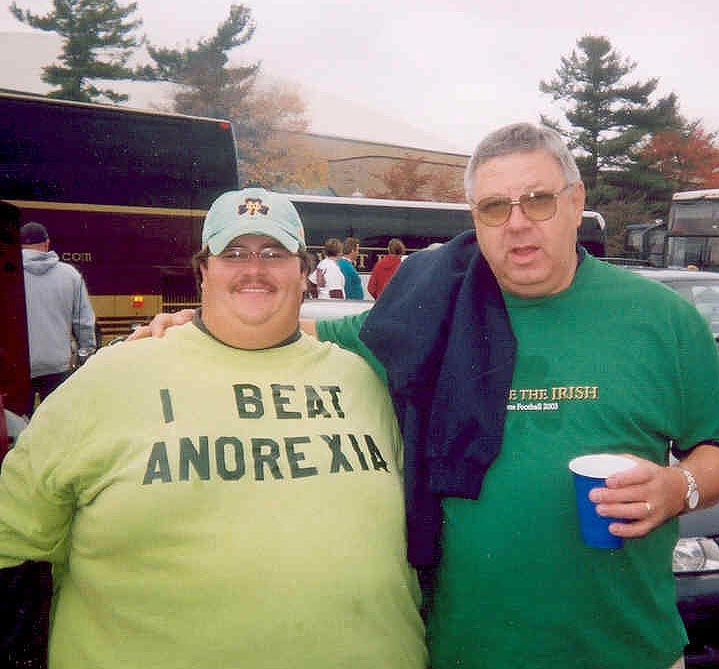 Questions?
Any Questions
Direct: 	706-483-4728
E-Fax: 		770-709-3698
E-mail: 	steve.adams@inhealthps.com
Web: 		www.thecodingeducator.com
Facebook:	facebook.com/kingofcoders